Домашние кошки
Аравийский мау
Турецкая кошка
Абиссинская кошка
Австралийская кошка
Сиамская кошка
Найди четвертый лишний
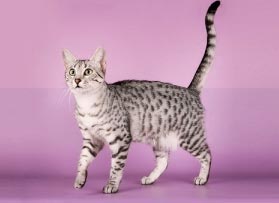 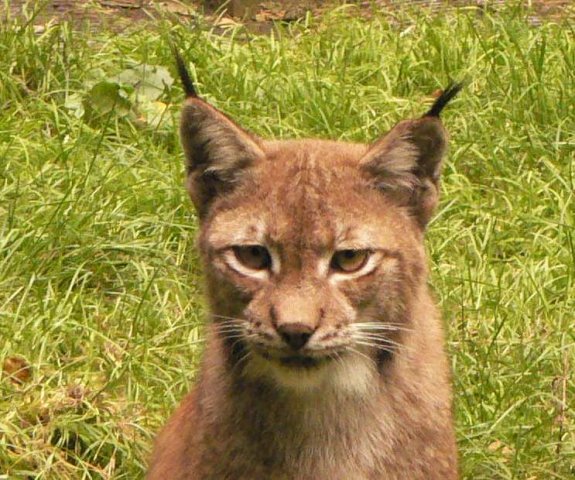 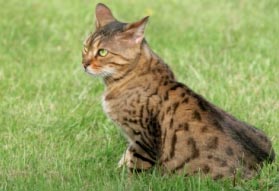